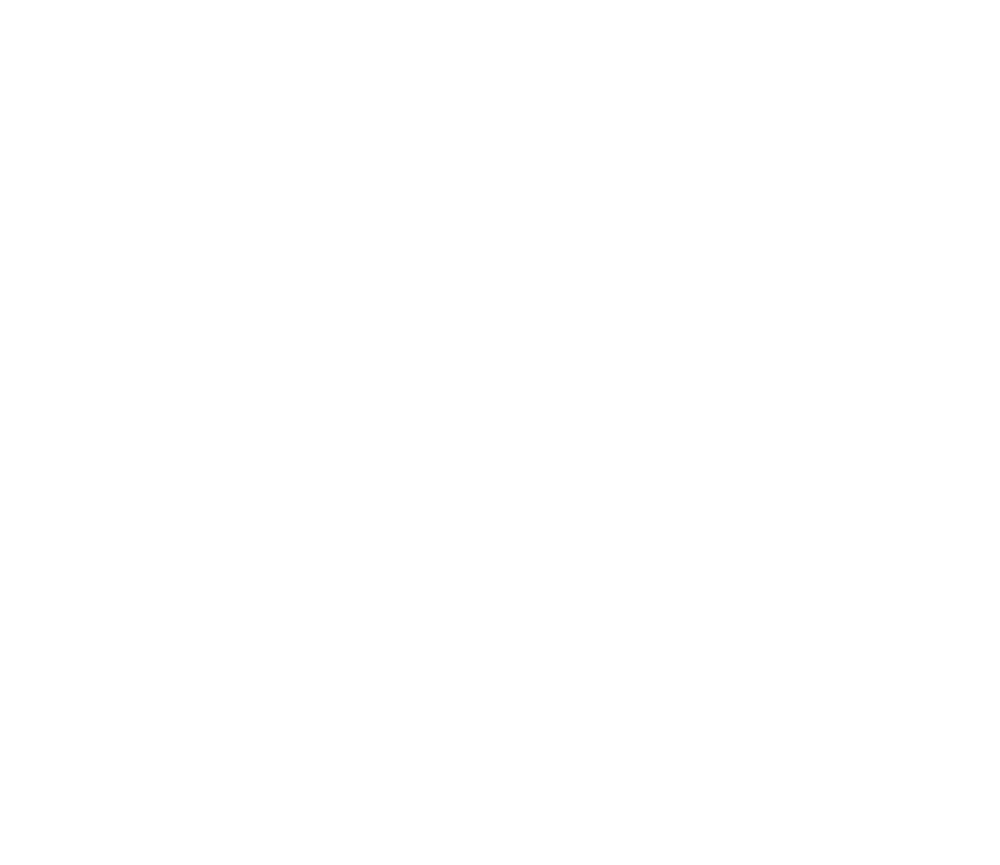 崔牧师的科学布道第2集
基督徒必须拒绝大爆炸 -1
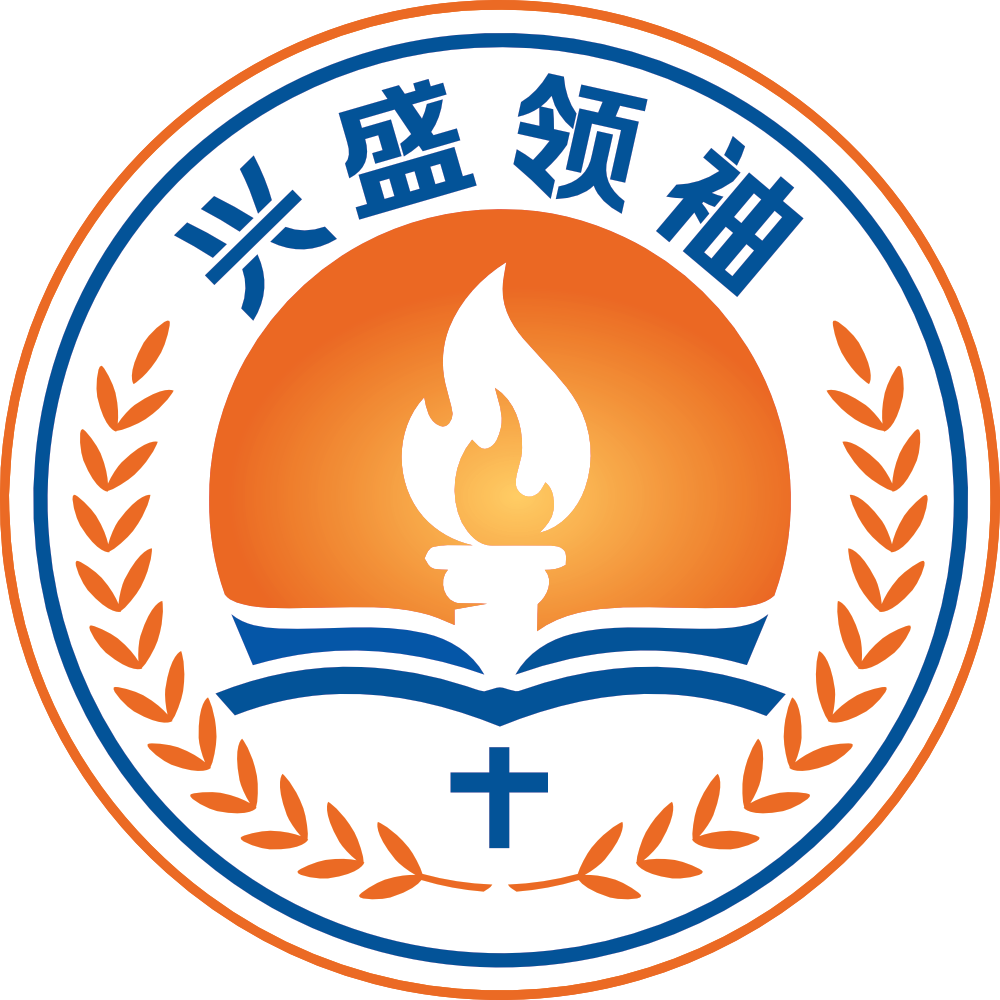 宇宙大爆炸是无神论者在20世纪40年代提出的
从前有人分析说，创世记第一章和宇宙大爆炸之间有超过20个矛盾。 很显然，创世记第一章中的一系列事件并不同意宇宙大爆炸。 这个为期六天的创造周与宇宙大爆炸形成鲜明对比。
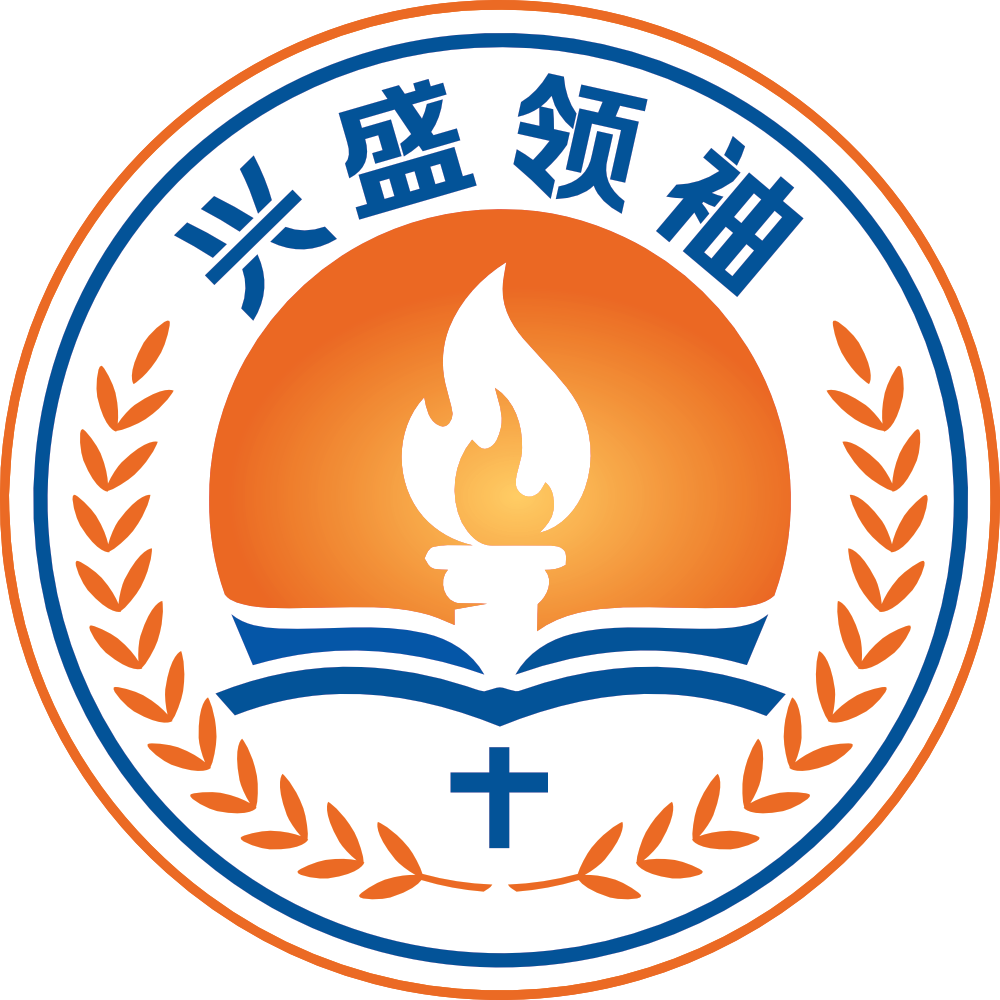 为什么有些基督徒因信仰而屈服于无神论的大爆炸？
我认为至少有两个原因：1.大爆炸和创世记第一章都指向了宇宙的开始;2.大爆炸和圣经的部分内容都表明宇宙的扩张。以上两点在最广义上是相似的。 它们的分歧是两极距离的远。 买家当心！
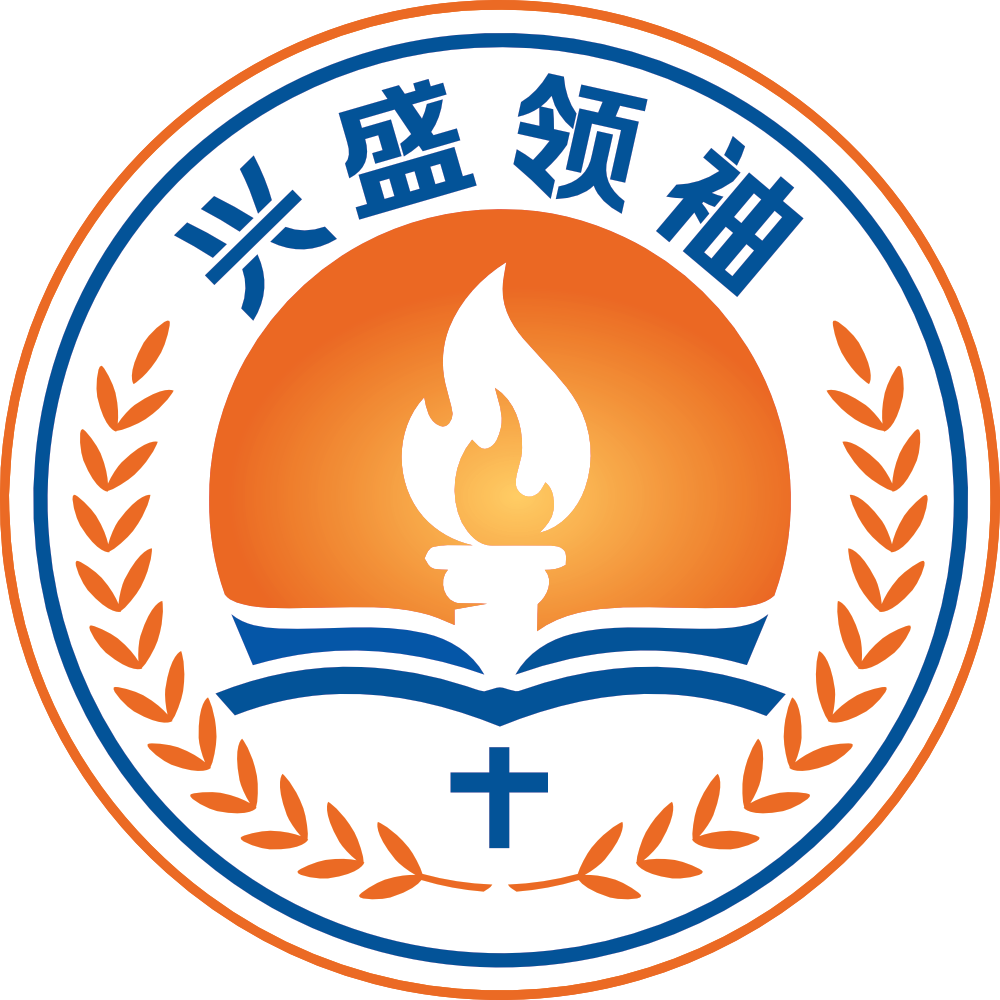 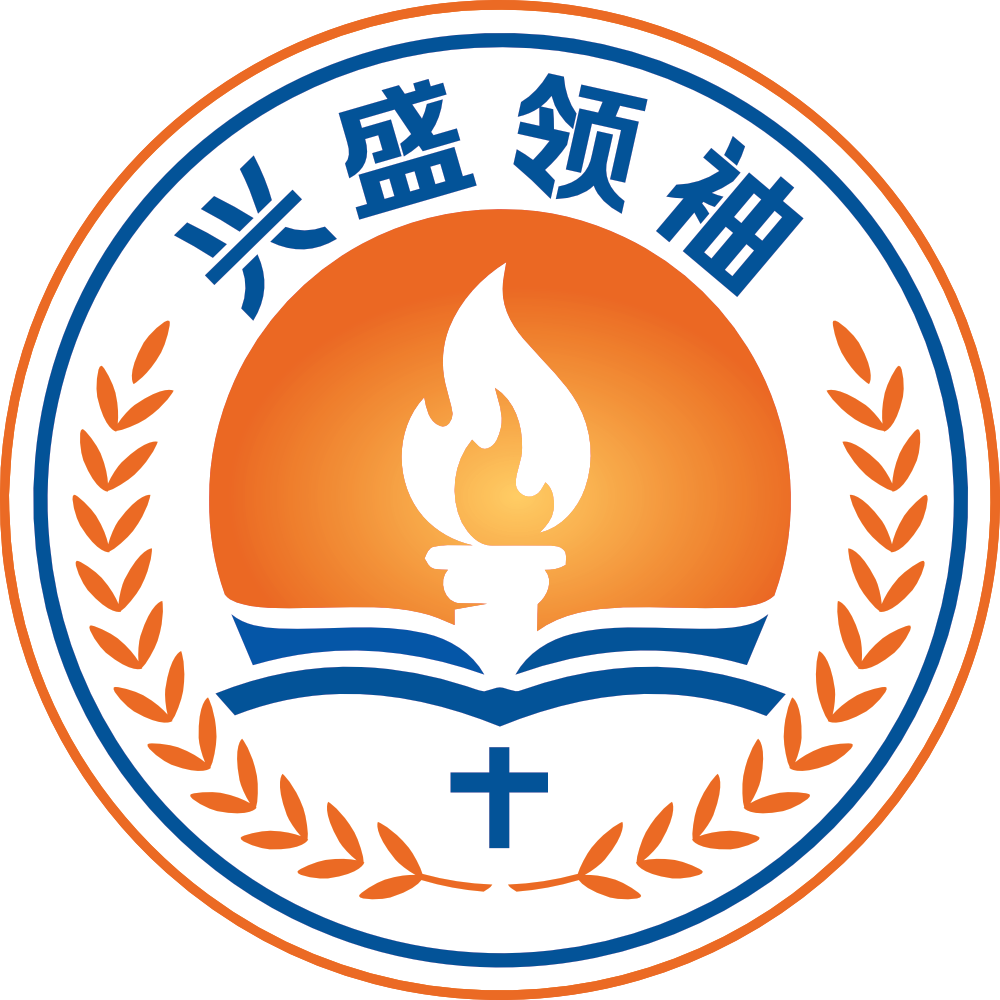 大爆炸的科学问题
宇宙创造论家约翰·哈奈特博士指出，宇宙大爆炸有20多个科学问题：
1. 没有创造者; 无论是宇宙创造自己，还是有一个未知的自然主义原因用于最初的扩张。2. 先验性地开始于低熵状态，在各个方向上均匀平稳地扩大。它是如何得到这种方式？
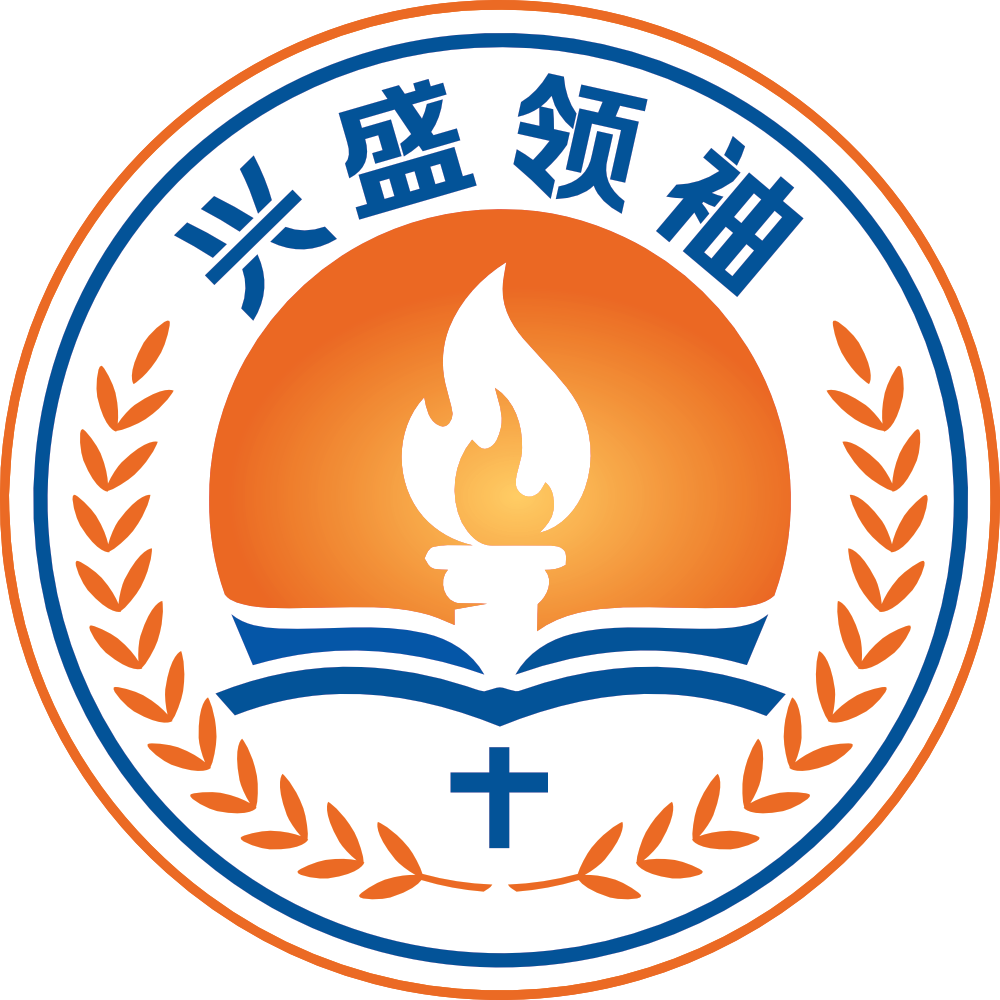 大爆炸的科学问题
3. 如果包括“宇宙膨胀”，即没有明确原因就开始, 并且没有明确原因就停止。4. 它涉及从无到有的自发创造能量，空间和时间，没有什么就是说没有什么, 这是没有意义的，甚至没有空间或时间。真空不是没有什么。真空服从量子力学的规律。
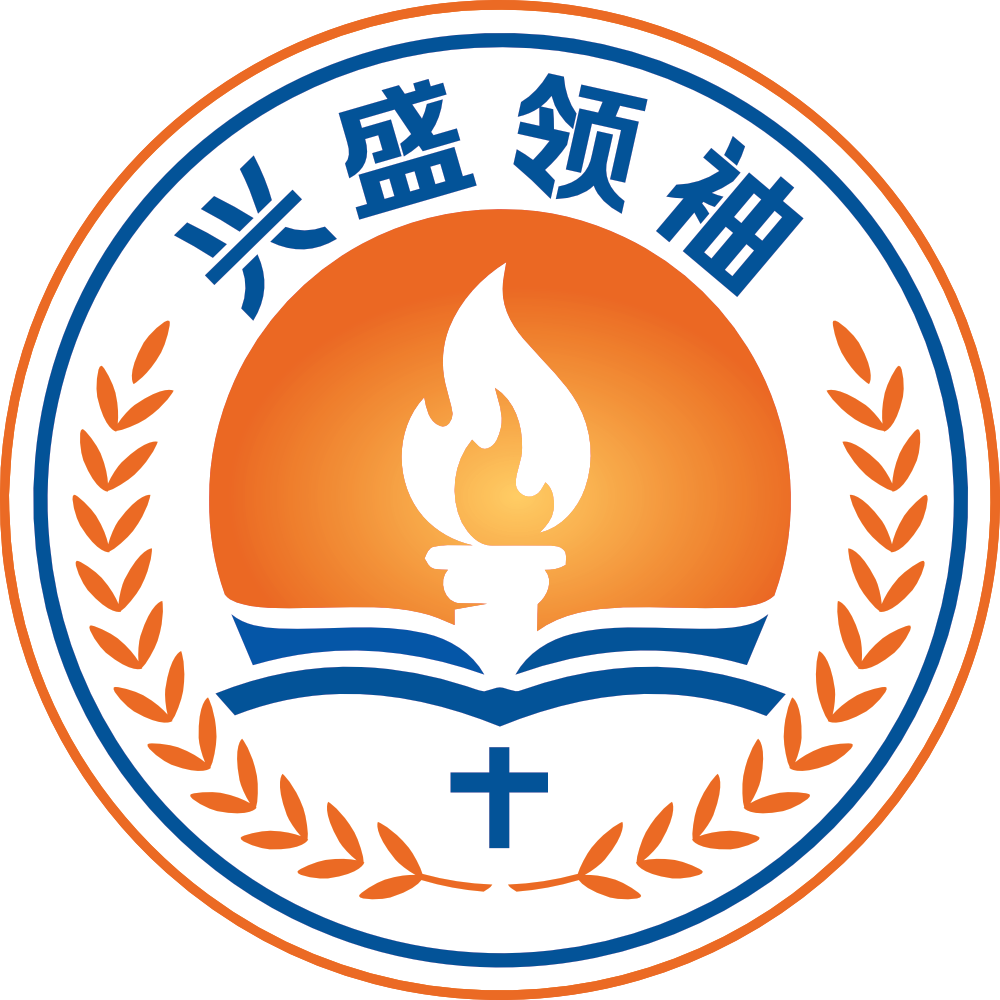 大爆炸的科学问题
5. 为什么它爆炸？没人知道。怎么开始的？没有物理学原理来描述它。这是一个“差距之神”, 进化论的”神”。6. 宇宙在最大尺度上必须是均匀的和各向同性的，但我们在所有尺度上观察到宇宙具有不同的东西。
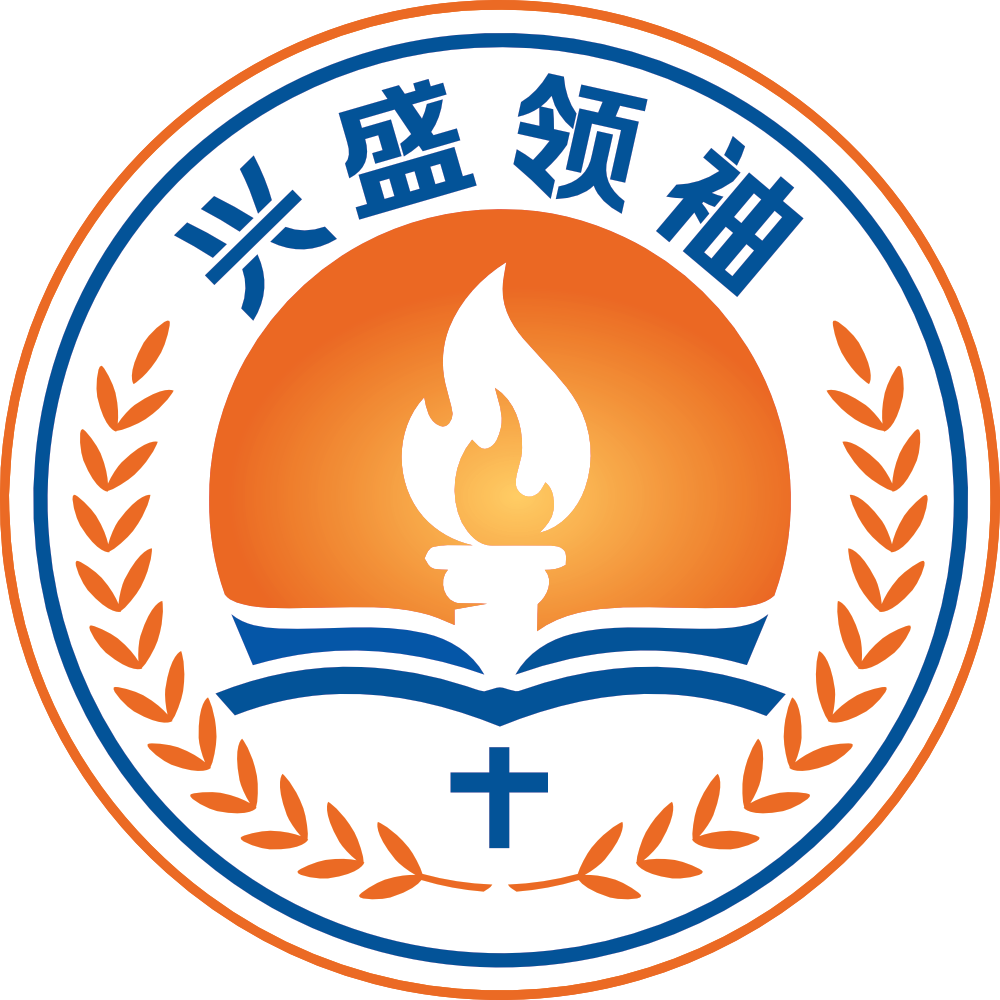 大爆炸的科学问题
7. 宇宙没有中心，没有边缘; 大爆炸无处不在。许多证据驳斥了这一假设。8. 目前大爆炸的宇宙是开放的和无限的; 所以它一直是无限的延伸。
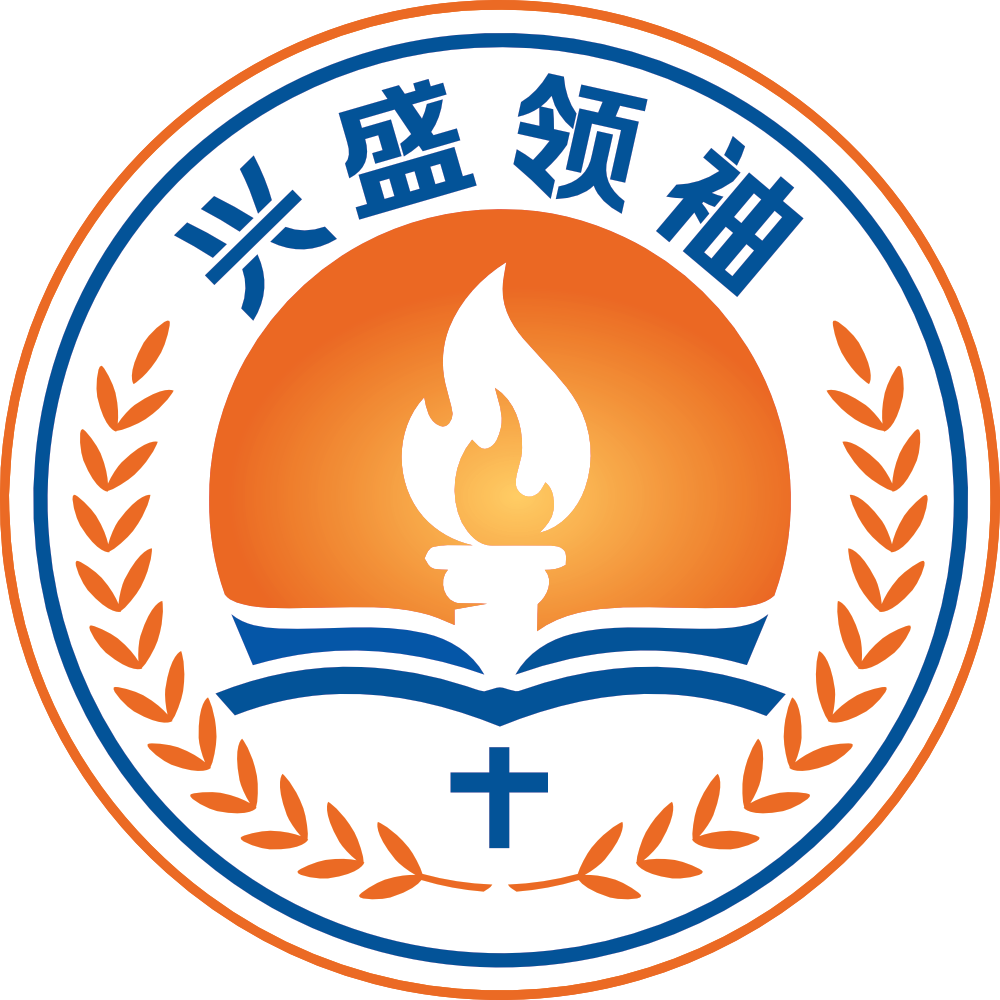 大爆炸的科学问题
9. 零维宇宙如何成为无限大的宇宙之一？怎么能从纯正常能量形成的爆炸物质和反物质？但我们只观察到正常的物质。因此假设反物质不对称，但理论上和实验上不可证明是合理的。10. 恒星最初必须由氢气和氦气形成，但是在它们形成的假定中心方便地以正确的密度, 如果没有暗物质，恒星不会/不能形成。如果没有暗物质，物理学原理必须被违反。
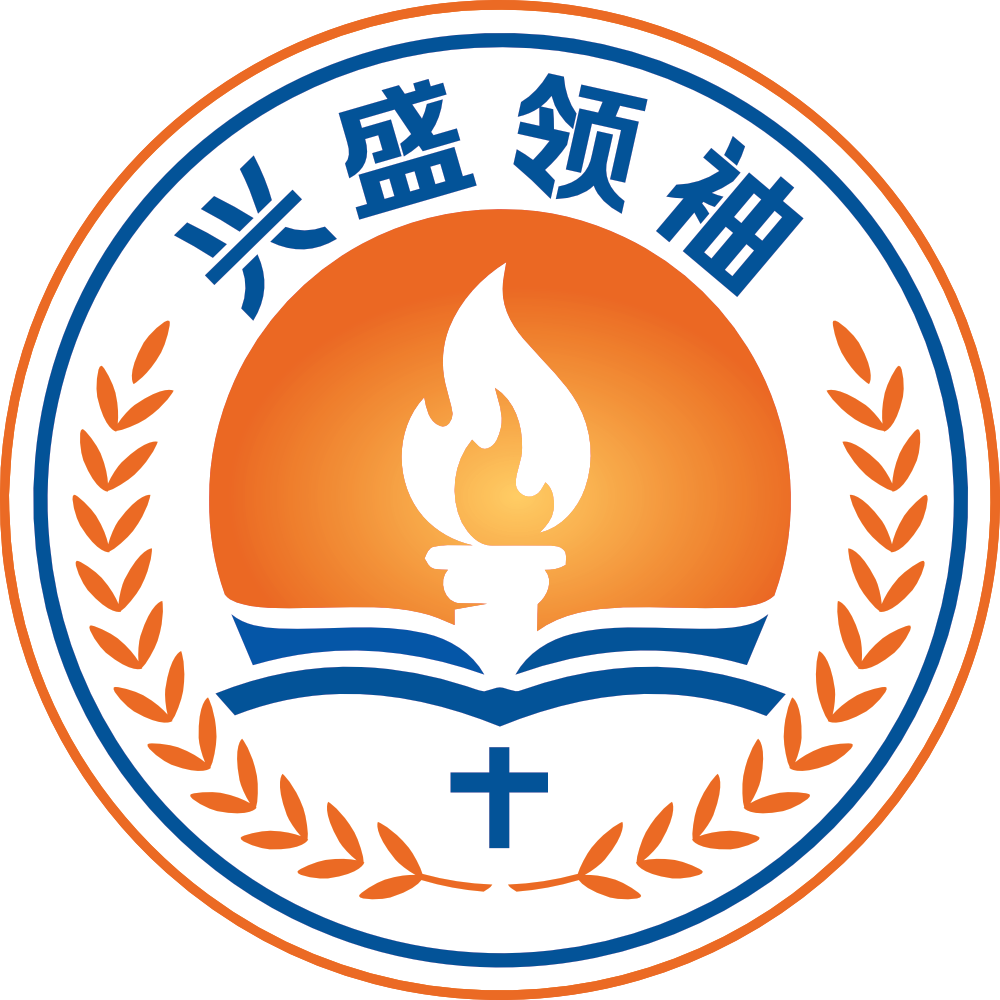 大爆炸的科学问题
11. 星系和星系团的形成也存在同样的问题。所以在所有的模拟中都假定了暗物质的初始浓度。12.宇宙是欧几里得。也就是说，宇宙中的一条直线也是一条延伸至无限的直线。 宇宙中三角形内部的总和等于180度，与在地球上测量的相同。这是为什么？它是未知的，大爆炸标准模型要求在宇宙历史中准确性是1部分在10 ^ 50次方始终如此。为什么？（在第 2 部分继续。）
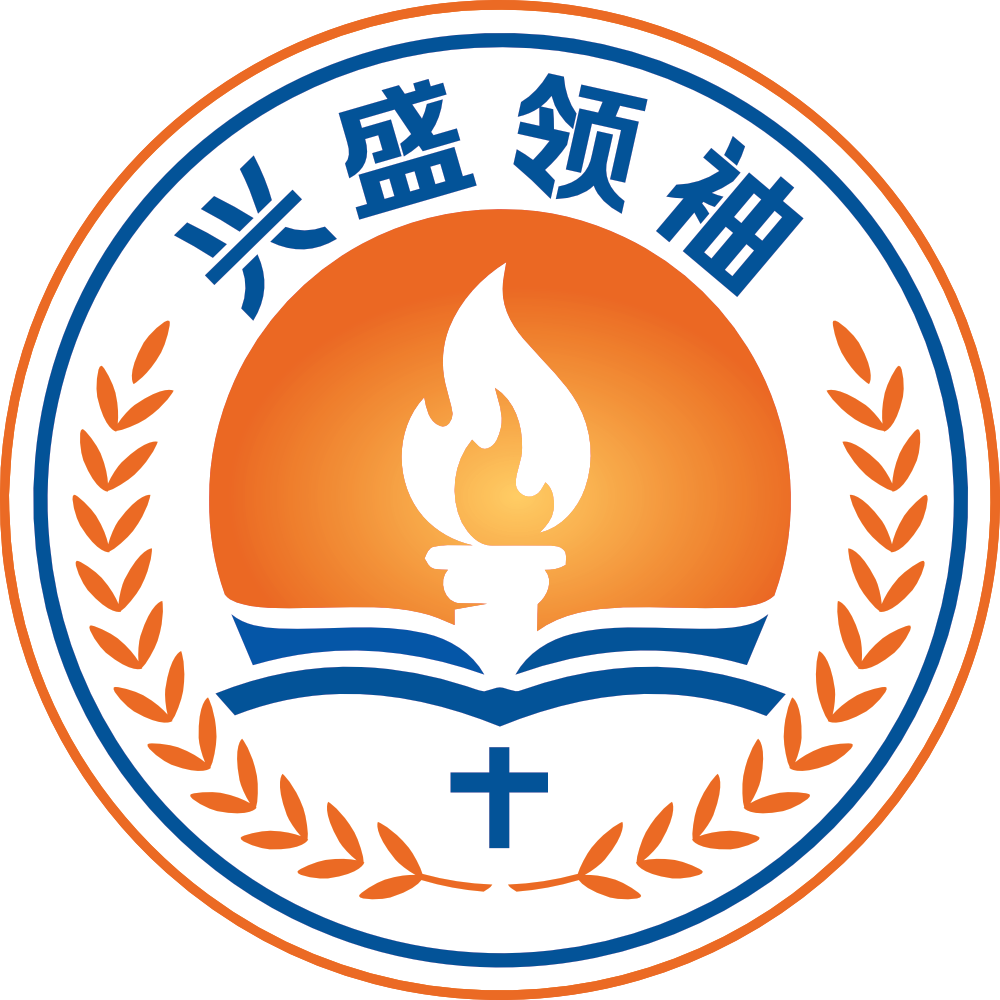 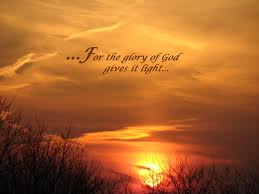 Gloria Deo 愿荣耀归上帝
9/6/2021
10
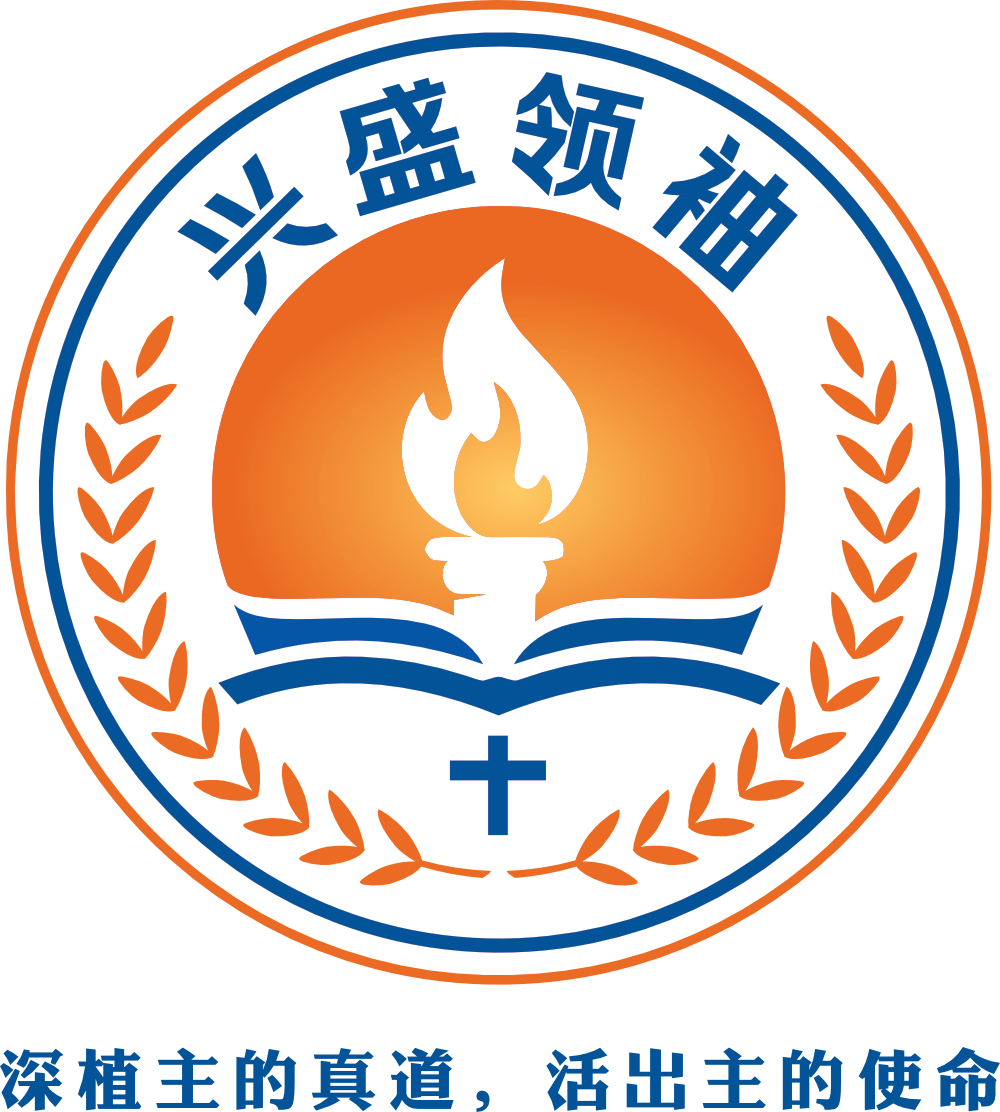